Healthcare Epidemiology Department
Infection Control Update
Revised 6.2019
Wash Hands Prevent Transmission
Healthcare Epidemiology Department
Healthcare Epidemiology Department
Susan V. Donelan, MD, FSHEA, Medical Director, Hospital Epidemiologist
Francina Singh, RN, BScN, MPH, CICP, Director
Barbara Kranz, LPN, CICP
Robert Garcia, MT(ASCP), CICP
Allison Ward, RN, CMSRN, ICP
Noemi Valerio-Manisbang, RN, CICP
Julius Nchangtachi Ade, MPH, DrPH, ICP
Pamela Calvanese, RN, MPH, ICP
Melinda Hochberg-Arroyo, Staff Assistant
Wash Hands Prevent Transmission
Healthcare Epidemiology Department
Where is the HED Located?
The Healthcare Epidemiology Department is located on Hospital L1, Room 716 (near the green elevators)
The zip + 4 = 7018
Phone # 444 – 7430
Fax # 444 – 8875
Website:  http://inside.hospital.stonybrook.edu/sbuh/epidemiology
Wash Hands Prevent Transmission
Healthcare Epidemiology Department
Hand Hygiene Guidelines
Hand Hygiene Guidelines
Promulgated by the CDC
Enforced by The Joint Commission
     - National Patient Safety Goal # 7
Adherence to these guidelines is mandatory for all hospitals seeking JCAHO Accreditation Status
Wash Hands Prevent Transmission
Healthcare Epidemiology Department
Hand Hygiene Guidelines
Hand Hygiene Guidelines
Healthcare workers must clean hands BEFORE  and  AFTER every patient contact.
SBU Hospital policy is to clean hands upon entering & prior to exiting patient room
Alcohol – based hand gels / foam may be used as a substitute for when soap and water are not available.
Gels / foam CANNOT be used:
if hands are visibly soiled or 
the patient is on isolation for Clostridium difficile diarrhea (not effective on spores).
after HCW use the bathroom.
Wash Hands Prevent Transmission
Healthcare Epidemiology Department
Hand Hygiene Guidelines
Hand Hygiene Guidelines
The guidelines also forbid artificial materials on fingernails (such as silk, acrylic, gels, glue-ons, etc.) of direct and indirect healthcare workers.
This policy is applicable house-wide.
Clean, non-chipped nail polish on trimmed nails (no > than ¼ inch beyond the tip of the fingers) is allowed.
Wash Hands Prevent Transmission
Healthcare Epidemiology Department
Bloodborne Pathogens – HIV, HBV, HCV
How are Bloodborne Pathogens Transmitted:
Blood-borne Pathogens – HIV, HBV, HCV
Blood-borne pathogens are transmitted primarily through blood and semen, although all body fluids and tissues should be regarded as potentially infectious. 
The most common modes of transmission are 
sexual contact, 
needle sharing, and 
to a much lesser degree, infusion of contaminated blood products. 
An infected woman can pass pathogens to her fetus. 
These organisms are not transmitted by 
casual contact
touching or shaking hands
eating food prepared by an infected person
from drinking fountains, telephones, toilets, or other surfaces.
Wash Hands Prevent Transmission
Healthcare Epidemiology Department
Blood-borne Pathogens May Be Transmitted By:
An accidental injury by a sharp object contaminated with infectious material. Sharps include:
Needles			- Scalpels
Broken glass		- Exposed ends of dental wires
Anything that can pierce, puncture or cut your skin. 
Blood or body fluid contamination of 
open cuts, nicks and skin abrasions
dermatitis and acne
mucous membranes of the mouth, eyes or nose.
Indirect transmission, such as touching a contaminated object or surface and transferring the infectious material to your eyes, nose or open skin.
Wash Hands Prevent Transmission
Healthcare Epidemiology Department
How Can I Prevent Transmission?
How Can I Prevent Transmission?
Follow hospital Infection Control and Safety policies.  
The use of Universal Precautions and safety devices will decrease the incidence of occupational exposures. 
Universal Precautions consist of 
appropriate workplace practices
engineering (safety) controls, and 
using Personal Protective Equipment (PPE)
Wash Hands Prevent Transmission
Healthcare Epidemiology Department
Workplace Practices
Workplace Practices
Wash hands thoroughly after removing gloves, and immediately after contact with blood or body fluids.
Use disposable needles, syringes and other sharps whenever possible. 
 
DO NOT recap, bend, or cut used needles. Blood cultures require only a single needle; recapping and double-needle technique offer no advantages.
Wash Hands Prevent Transmission
Healthcare Epidemiology Department
Workplace Practices
Workplace Practices
Place all needles, syringes and sharp instruments in the specially designed puncture-resistant containers located in each patient room and clinical areas.  
Because gloves do not prevent injuries from sharps, it is important to handle and dispose of sharps with extraordinary care. 
Safety- features on Sharp devices are never to be ignored or disabled.
Wash Hands Prevent Transmission
Healthcare Epidemiology Department
Workplace Practices
Workplace Practices
Follow hospital policy and procedure for sterilization, disinfection, and waste disposal. 
Contain blood or body fluid spills with a barrier such as a “chux”, then clean up blood or body fluid spills immediately with a disinfectant. 
Wear gloves when cleaning up spills.
Wash Hands Prevent Transmission
Healthcare Epidemiology Department
Workplace Practices
Workplace Practices
Any disposable items heavily contaminated (i.e., dripping) with blood or body fluids should be discarded in an infectious waste container indicated by a red bag. 
Do not eat, drink, apply cosmetics or lip balm, or handle contact lenses where there is a potential exposure to blood and body fluids. 
Lab specimens should be placed in leak proof containers and transported in specimen bags. All lab specimens at SBUH will be processed using Universal Precautions.
Wash Hands Prevent Transmission
Healthcare Epidemiology Department
Personal Protection Equipment (PPE)
Personal Protection Equipment (PPE)
Use vinyl or latex-free gloves when blood, blood products, all body fluids, or tissues will be handled, including during phlebotomy. 
Use masks, face shields, and/or eye protectors for procedures that could involve splashing of blood or body fluids into your face. 
This includes side shields for special eyeglasses
Wear a fluid resistant gown if clothing is likely to become soiled with blood or body fluids.
Minimize exposure that may occur during emergency resuscitation by using resuscitation bags or other ventilation devices.
Wash Hands Prevent Transmission
Healthcare Epidemiology Department
NEEDLESTICK WEBSITE
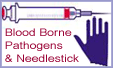 NEEDLESTICK WEBSITE
http://uhmc-iweb1.uhmc.sunysb.edu/ptsafety/  printableVer.asp?id=1800
OR, GO TO THE HOSPITAL INTRANET AND LOOK UNDER 
“HOT TOPICS”
Wash Hands Prevent Transmission
Healthcare Epidemiology Department
What if I’m Exposed to Blood or Body Fluids
What if I'm Exposed to Blood or Body Fluids?
Clean affected area immediately. 
Notify supervisor immediately.
Complete an Incident/Accident form (to be signed by supervisor). 
Immediately report to Employee Health & Wellness, Mon. - Fri., 8 a.m.- 4 p.m. 
All other times report to the Emergency Department
Wash Hands Prevent Transmission
Healthcare Epidemiology Department
What is Hepatitis B?
What is Hepatitis B?
Hepatitis B is a serious liver infection caused by a specific virus, HBV.
Wash Hands Prevent Transmission
Healthcare Epidemiology Department
What are the Symptoms of Hepatitis B?
What are the Symptoms of Hepatitis B?
HBV infection can range from mild to life-threatening. 
The most common symptoms are 
fatigue
mild fever
loss of appetite  
vague abdominal pain 
Only a minority experience jaundice.
Wash Hands Prevent Transmission
Healthcare Epidemiology Department
What are the Symptoms of Hepatitis B?
What are the Symptoms of Hepatitis B?
Because more than two-thirds of all cases have no symptoms, carriers are often not aware of their HBV status.  
Newer antiviral medications are available for management.
Wash Hands Prevent Transmission
Healthcare Epidemiology Department
What is the Prevalence of Hepatitis B?
An estimated 257 million people worldwide are living with chronic hepatitis B.
An estimated 887,000 people die each year worldwide due to complications of Hepatitis B, including cirrhosis and hepatocellular carcinoma (HCC).
In the US there are up to 2 million persons living with chronic
Many are unaware of their infection
Up to 95% of persons with chronic hepatitis B in the US come from intermediate/high risk countries.
Wash Hands Prevent Transmission
Healthcare Epidemiology Department
What is the Prevalence of Hepatitis B?
What is the Prevalence of Hepatitis B?
The total number of infectious carriers in the United States is thought to be between 750,000 and 1 million.  
In 2014 in the US hepatitis B was the underlying cause of > 1,800 deaths.
Acute hepatitis B infection rates have decreased in healthcare workers and others who are at risk through occupational exposure. 
The decrease is attributed to 
widespread use of the hepatitis B vaccine
adoption of blood and body fluid precautions.
Wash Hands Prevent Transmission
Healthcare Epidemiology Department
What is the Risk of Infection with Hepatitis B?
HCW's who have frequent exposure to blood are at an increased risk. 
Unlike HIV, which does not survive well outside the human host, HBV can survive on environmental surfaces for extended periods of time. 
For this reason, HCWs must refrain from eating or smoking while in a work area.
Wash Hands Prevent Transmission
Healthcare Epidemiology Department
What About the Hepatitis B Vaccine?
What About the HBV Vaccine?
Commercially available vaccines are yeast-grown, recombinant DNA products that have only a piece of the virus' surface expressed in it. 
No human or animal blood products are used in the preparation of these vaccines so there is no risk of infection with any blood-borne pathogens.
Wash Hands Prevent Transmission
Healthcare Epidemiology Department
What About the Hepatitis B Vaccine?
What About the HBV Vaccine?
The most commonly used hepatitis B vaccines are given in a series of 3 intramuscular injections. 
A recently approved vaccine against hepatitis B is available commercially as a 2-shot series, 4 weeks apart. 
The hepatitis B vaccine is the most effective way of preventing hepatitis B virus infection.
Occupational Safety and Health Administration (OSHA) regulations require health care employees be offered HBV vaccination at no charge and those who refuse vaccination to sign a declination form.
Wash Hands Prevent Transmission
Healthcare Epidemiology Department
What is the Incubation Period of Hepatitis B?
What is the Incubation Period of HBV?
Hepatitis B has an incubation period of six weeks to six months.
Wash Hands Prevent Transmission
Healthcare Epidemiology Department
What Should I do if I am Exposed to Hepatitis B and Have Already Been Vaccinated?
What Should I do if I am Exposed to Hepatitis B and Have Already Been Vaccinated?
Report all exposures to Employee Health & Wellness. 
If you have been previously vaccinated and have had an adequate antibody level documented, nothing further needs to be done. 
If the antibody titer is inadequate (you never mounted a positive antibody response), a visit to Employee Health is required.
Wash Hands Prevent Transmission
What Should I do if I am Exposed to HBV and Have Never Been Vaccinated?
Healthcare Epidemiology Department
What Should I do if I am Exposed to Hepatitis B and Have Never Been Vaccinated?
Any non-immune HCW with an exposure to a positive Hepatitis B Surface Antigen (HBSAg+)  individual's blood should receive hepatitis B immune globulin (HBIG) as soon as possible following the exposure but at least within a seven day time limit.
Wash Hands Prevent Transmission
Healthcare Epidemiology Department
What Should I do if I am Exposed to HBV and Have Never Been Vaccinated?
What Should I do if I am Exposed to Hepatitis B and Have Never Been Vaccinated?
The first dose of HBV vaccine should be administered at that time also, but at a separate injection site. 
This combined post-exposure prophylaxis is very effective in preventing subsequent infection. 
The rest of the vaccine series (that is, the second and third doses) should be obtained by the HCW to protect him/herself in the event of future exposures.
Wash Hands Prevent Transmission
Healthcare Epidemiology Department
What is Hepatitis C?
What is Hepatitis C?
Hepatitis C is a viral infection of the liver. It was formerly called non-A non-B hepatitis. It is both an acute infection and, if the infection continues for more than six months (as it does in most), a chronic hepatitis.
Wash Hands Prevent Transmission
Healthcare Epidemiology Department
What are the Symptoms of Hepatitis C?
What are the Symptoms of Hepatitis C?
HCV infection can range from mild to life-threatening. 
The most common symptoms are 
loss of appetite
nausea and vomiting
vague abdominal discomfort
changes in stool and / or urine color.
Chronic infection, if it occurs, may be symptomatic or asymptomatic. 
Chronic hepatitis C is thought to eventually progress to cirrhosis (severe liver disease) or liver cancer in up to 50% of persons.
Wash Hands Prevent Transmission
Healthcare Epidemiology Department
How is HCV Transmitted?
How is Hepatitis C Transmitted?
HCV is spread through blood, blood products, body fluids, and at the time of birth. 
Persons at highest risk for infection include:
users of intravenous drugs
dialysis patients
persons receiving unscreened blood or blood products
health care workers frequently exposed to blood or blood products. 
However, about half of all reported cases have no identifiable source of infection.
Wash Hands Prevent Transmission
Healthcare Epidemiology Department
What is the Incubation Period of Hepatitis C?
What is the Incubation Period of HCV?
Hepatitis C has an incubation period of two weeks to six months, most commonly within six to nine weeks.
Wash Hands Prevent Transmission
Healthcare Epidemiology Department
What is the Risk of Infection with Hepatitis C?
What is the Risk of Infection with Hepatitis C?
Overall, the risk of post-needle stick infection (that is, becoming infected when you are negative and the source is positive for each of these viruses) is as follows:
hepatitis C - 3% 
HIV – 0.3%
hepatitis B – 30% - 60% (if the source patient is also hepatitis B E antigen positive, indicating a very high degree of infectivity)
Wash Hands Prevent Transmission
Healthcare Epidemiology Department
What if I’m Exposed to Someone who is Hepatitis C Positive?
What if I'm Exposed to Someone who is HCV Positive?
Report all exposures to the EH&W.  
When the source of exposure is known, a blood sample will be tested for antibody to hepatitis C as soon as feasible. 
A baseline sample of your blood will be obtained if the source is unknown or is HCV positive.  
EH&W will provide counseling regarding the risk of infection and follow-up for evidence of hepatitis C.
There is no known post-exposure prophylaxis that is effective for hepatitis C and none is recommended.
Wash Hands Prevent Transmission
Healthcare Epidemiology Department
Human Immunodeficiency Virus (HIV)
What is HIV?
Human Immunodeficiency Virus (HIV)What is HIV?
The human immunodeficiency virus attacks the body's immune system, causing the disease known as AIDS, or Acquired Immune Deficiency Syndrome.
Wash Hands Prevent Transmission
Healthcare Epidemiology Department
What is the Prevalence of HIV?
What is the Prevalence of HIV?
At the end of 2015, an estimated 1.1 million persons aged 13 and older were living with HIV infection
This includes an estimated 162,500 persons whose infections had not been diagnosed
In 2016, 39,782 persons were newly diagnosed with HIV
        - 32,131 adult & adolescent males (13 years & older)
        - 7,529 adult & adolescent females
        - 122 children younger than 13 years.
Wash Hands Prevent Transmission
Healthcare Epidemiology Department
What are the Symptoms of HIV?
What are the Symptoms of HIV?
Soon after infection, the person may suffer from flu-like symptoms, fever, diarrhea and fatigue. 
A person infected with HIV may then carry the virus without developing further symptoms for several years. 
Ultimately, an untreated person infected with HIV will almost certainly develop AIDS, at which time they may also develop AIDS-related illnesses. 
These include neurological problems, cancer, and opportunistic infections such as severe pneumonia, brain abscesses and infectious diarrhea.
New antiviral medications help patients live long lives.
Wash Hands Prevent Transmission
Healthcare Epidemiology Department
What if I am Exposed to Blood or Body Fluids from Someone Who is HIV Positive?
What if I am Exposed to Blood or Body Fluids from Someone Who is HIV Positive?
For all occupational exposures, EH&W will provide counseling, monitor you for seroconversion and provide any necessary follow-up. 
There is no vaccine to prevent HIV infection. 
Data published by the Centers for Disease Control and Prevention (CDC) recommends post-exposure prophylaxis with a combination of agents. 
Recommendations from the CDC are frequently updated. That is why it is imperative that exposed persons seek treatment and evaluation immediately.
Wash Hands Prevent Transmission
What if I am Exposed to Blood or Body Fluids from Someone Who is HIV Positive?
Healthcare Epidemiology Department
What if I am Exposed to Blood or Body Fluids from Someone Who is HIV Positive?
High risk exposures include those that 
involve the blood of patients with far-advanced AIDS
sustain deeper needle-stick injuries
there are larger amounts of blood present on the exposing object.
Wash Hands Prevent Transmission
Healthcare Epidemiology Department
What is the HCW’s Risk of Infection with HIV?
What is the HCW's Risk of Infection with HIV?
For transmission to occur, the virus must be introduced into a person's tissue. 
When percutaneous needlesticks with HIV-infected blood occur, HIV is transmitted only 0.3% of the time.
Remember that the risk of transmission after percutaneous exposure to blood infected with hepatitis B is 30%, 100 times that of HIV.
Wash Hands Prevent Transmission
Healthcare Epidemiology Department
Tuberculosis
Active tuberculosis (TB) cases increased in the United States since 1985. 
The increase is largely due to several factors: 
reactivation tuberculosis in elderly, immigrant populations
spread of tuberculosis in homeless, prison populations
tuberculosis in individuals infected with Human Immunodeficiency Virus (HIV). 
A total of 9,272 TB cases were reported in the US in 2016
A rate of 2.9 cases/100,000 persons
This is a 3.6% decrease from 2015
This is a decrease from the number of cases reported in 2015
This is the lowest case count on record in the US
Wash Hands Prevent Transmission
Healthcare Epidemiology Department
Tuberculosis
Tuberculosis
Outbreaks of multi-drug resistant tuberculosis (MDRTB), with transmission to health care workers, have occurred in facilities where 
there was failure to properly isolate patients 
failure to complete appropriate treatment regimens.
Tuberculosis control programs are successful when they are appropriately implemented.
Wash Hands Prevent Transmission
Healthcare Epidemiology Department
So, What is TB?
So What is Tuberculosis (TB)?
TB is an infectious disease caused by the bacterium Mycobacterium tuberculosis.  
Pulmonary and laryngeal TB are usually spread from person to person through contaminated droplet nuclei in the air. 
Extrapulmonary TB is generally not contagious. 
Infectious particles are released when people with pulmonary / laryngeal TB cough, sneeze or talk.  
Droplet nuclei are very small (1-5 microns in diameter) and stay suspended in the air for long periods of time. 
If these bacteria are inhaled, infection can occur.
Wash Hands Prevent Transmission
Healthcare Epidemiology Department
So What is TB?
So, What is TB?
This can usually be detected by a conversion of a skin test from negative to positive. 
Fortunately, most people who become infected do not develop the disease, because the body's immune system controls the spread of infection.
However, if skin test conversion is not treated with "prophylaxis" (usually isoniazid, or INH), infected people remain at a low (5-10%) but definable risk of developing active TB during their lifetime.
Wash Hands Prevent Transmission
Healthcare Epidemiology Department
Who Gets TB?
Who Gets TB?
Anyone can get TB but some are at higher risk for developing active disease. 
This includes
elderly (have among the highest rates)
HIV infected
IV drug users
people in close contact with infectious TB
diabetics
the chronically malnourished
people with kidney failure
people receiving cancer treatment
Wash Hands Prevent Transmission
Healthcare Epidemiology Department
What are the Signs and Symptoms of TB?
What are the Signs and Symptoms of TB?
TB usually affects the lung, but can occur at virtually any site in the body, including the brain and spine. 
The following symptoms indicate that a person could have TB disease: 
chronic productive cough
feeling tired all the time
weakness
night sweats
unexplained weight loss
anorexia (loss of appetite)
fever
hemoptysis (coughing up blood)
cavitary lesions on chest x-ray, especially in the upper lobes.
Wash Hands Prevent Transmission
Healthcare Epidemiology Department
How Can People with TB be Identified?
Early identification of people with TB is the key to prevention of further spread of this disease. 
Patients admitted to the hospital or seen in outpatient settings should routinely be questioned regarding any symptoms of TB, any recent exposure to TB, or any history of having a positive TB skin test.
People with remote or recent exposure or with symptoms compatible with TB should be given a TB skin test. 
Anyone with a positive skin test should be further evaluated by physical examination, chest x-ray, and sputum (or other appropriate specimen) smear and culture for acid fast bacilli (AFB).
Wash Hands Prevent Transmission
Healthcare Epidemiology Department
What is the Primary TB Infection?
In the United States, practically all TB begins with inhalation of droplet nuclei containing viable M. tuberculosis. 
Initial multiplication of the bacteria occurs, usually without illness, followed by dissemination throughout the body. 
Several weeks later specific immunity develops, sometimes associated with a mild nonspecific illness, during which most but not all organisms are killed and the TB skin test becomes positive.
About 5% - 10% of newly infected immune competent individuals progress to active disease during their lifetime; about half of these will progress in the first 2-5 years after skin test conversion. 
The rate of progression is much higher in patients with HIV.
Wash Hands Prevent Transmission
Healthcare Epidemiology Department
What is Reactivation TB Disease?
What is Reactivation TB Disease?
After immunity has developed, most individuals are more resistant to further infection by repeat exposure to M. tuberculosis. 
But healthy immune systems can "break down," with a risk of developing active tuberculosis at the rate of approximately 0.1-0.5% per year. 
Rates of reactivation are higher in debilitated individuals.
Wash Hands Prevent Transmission
Healthcare Epidemiology Department
What is the Difference Between TB Disease and TB Infection?
What is the Difference Between TB Disease and TB Infection?
Tuberculosis infection is a condition in which living tubercle bacilli are present in an individual, without causing continuing destruction of tissue. 
The healthy immune system usually keeps the infection in check. If the immune system fails to keep the infection in check, the person may go on to develop disease. 
Tuberculosis disease is a condition in which living tubercle bacilli are present in an individual and are producing progressive destruction of tissue. 
The disease can be contagious; the infection alone is not.
Wash Hands Prevent Transmission
Healthcare Epidemiology Department
What Do I Need to Know About TB Tests?
What Do I Need to Know About the TB Skin Test?
A Tuberculin Skin Test (Mantoux) is administration of a measured amount of purified protein derivative (PPD) tuberculin placed intradermally. 
It does not contain live bacteria.  
It is the most widely used method for detecting infection with M. tuberculosis around the world.
Wash Hands Prevent Transmission
Healthcare Epidemiology Department
What Do I Need to Know About the TB Skin Test?
PPD tests are placed in the forearm and must be read by designated, trained personnel between 48 and 72 hours after injection. 
Patient or health care worker (HCW) self-reading of a PPD is not acceptable. 
Prior vaccination with BCG is not a reason for avoiding the skin test.
Wash Hands Prevent Transmission
Healthcare Epidemiology Department
When Do I Need to Get a TB Test?
When Do I Need to Get a TB Skin Test?
For individuals with a negative test, an annual PPD is required for all HCW’s.  
Semiannual testing is required for those with highest likelihood of exposure to TB. 
This includes personnel who have repeated patient contact
Emergency Department
Bronchoscopy Suite / Pulmonary Division
Respiratory Therapy Department
Microbiology AFB Lab
Wash Hands Prevent Transmission
Healthcare Epidemiology Department
What if My TB Test is Positive?
What if My PPD is Positive?
Skin (or blood) test positive individuals should be evaluated for any symptoms suggestive of TB disease. 
Routine annual chest x-rays are not required for employees without symptoms. 
When indicated, prophylactic treatment may be undertaken.  
A doctor will help you decide if isoniazid (INH) therapy is indicated for you.
Wash Hands Prevent Transmission
Healthcare Epidemiology Department
How Can Transmission of TB be Prevented?
Outpatients
How Can Transmission of TB be Prevented?Outpatients
Patients or visitors with a "cough" should be encouraged to cover their cough.
Tissues should be made available as needed.
Employees should wear a fitted N95 respirator if patients have
a productive cough
bloody sputum, or 
are suspected of having active TB.
Wash Hands Prevent Transmission
Healthcare Epidemiology Department
How Can Transmission of TB be Prevented?
Outpatients
Known or suspected TB patients in waiting areas should be:
segregated from others
kept waiting a minimal time
and be required to wear a regular surgical mask (not an N95)
The surgical mask should be changed if / when it becomes wet, or every 30 minutes, whichever comes first.
Wash Hands Prevent Transmission
Healthcare Epidemiology Department
How Can Transmission of TB be Prevented?
Inpatients
All inpatients with known or suspected pulmonary or laryngeal TB are placed in Respiratory Isolation, which prevents contact of others with aerosolized particles containing M. tuberculosis. 
A private room with negative air pressure, outside exhaust, and a minimum of six (6) air exchanges per hour is required. 
Doors to the patient's room and anteroom must be kept closed. Any  windows that can be opened must remain closed.
The room must be posted with a Disease-Specific Isolation sign indicating Respiratory Isolation required.
Any HCW can initiate presumptive Respiratory Isolation for a patient believed to have TB disease. 
Infection Control personnel or an attending physician can discontinue Respiratory isolation only when policy criteria are met. (See Infection Control Manual, Section 5, 5.16, III, Patient Management.)
Wash Hands Prevent Transmission
Healthcare Epidemiology Department
Healthcare Epidemiology Department
What are the Guidelines for Wearing a Special Mask (Reusable Fitted N95 Respirator)?
Everyone entering a Respiratory Isolation room must wear a reusable fitted N95 respirator to prevent inhalation of particles the size of droplet nuclei.
Respirators must be changed on a "use basis“
if they are physically damaged
if they become moist, soiled with blood or body fluids 
If they become difficult to breathe through. 
Individuals with acute or chronic pulmonary deficiencies will be evaluated in the Employee Health & Wellness Department to determine whether they are capable of using such respirators.
Wash Hands Prevent Transmission
Healthcare Epidemiology Department
What About the Patient?
What About the Patient?
If the patient must leave the room to travel within the hospital, the patient must wear a properly fitted regular surgical mask (not an N95).
Masks should be discarded when removed or changed if wet, or every 30 minutes, whichever comes first. 
Sputa to rule out AFB can be sent every 8 hours, with one specimen ideally an early morning sample
Wash Hands Prevent Transmission
Healthcare Epidemiology Department
How Do I Obtain an N95 Respirator?
If your job description reasonably considers that you may have the need to enter the room of a patient on Respiratory Isolation for TB, then you need to be specifically fit-tested for a respirator.
Employee Health & Wellness Services (444-7767) must first evaluate you for your ‘fitness’ to wear a respirator. 
If you are ‘medically cleared’, then you must bring your clearance form to one of the many routinely scheduled fit-testing sessions held by Environmental Health & Safety (632-6410) to be fit-tested and fitted for an N95 respirator.
All HCW are responsible for making sure they have been fit-tested as needed and have available the appropriate respirators.
The Healthcare Epidemiology Department is not responsible for, nor does it participate in, medical clearance and fit-testing, and should not be contacted off-hours for such a need.
Wash Hands Prevent Transmission
Healthcare Epidemiology Department
When Do I Exchange My Special Respirator?
This is determined by your level of use
Frequent - used more than once per week. Exchange respirator monthly. 
Infrequent - used less than once per week. Exchange annually.
Wash Hands Prevent Transmission
Healthcare Epidemiology Department
How Do I Exchange My Special Respirator?
Employees that are fit-tested with N95 respirators can request replacement respirators.
All respirator exchanges (routine and emergent replacements) must be made by placing the order on the Lawson system. 
All requisitions must be processed with correct item number for whichever respirator the healthcare worker is fit tested. 
Once the order has been placed, the replacement respirator will be sent through the pneumatic tube system.
Wash Hands Prevent Transmission
Healthcare Epidemiology Department
How Do I Exchange My Special Respirator?
Exchange must be for precisely the same fit-tested make and size of Respirator.
Upon receiving a new N95 respirator, label the storage bag with your name, department and date of receipt.
Dispose old respirator in regular (not red bag) trash.
Wash Hands Prevent Transmission
Healthcare Epidemiology Department
What Happens if I am Exposed to TB?
All employees should seek medical consultation if symptoms of TB develop at any time, regardless of exposure history. 
Employees exposed to tuberculosis at SBUMC will be placed on a contact list by the Healthcare Epidemiology Department (HED). HED personnel will notify Employee Health & Wellness Services (EH&W) via the contact list of all employees who were exposed. 
EH&W then contacts the exposed individuals to arrange appropriate follow-up. 
This evaluation includes a PPD approximately 8-10 weeks after exposure, if they had a previous negative skin test within the last three months. 
If the prior PPD date is greater than three months, a PPD at identification of the exposure and again several weeks after exposure are indicated.
You will be contacted by EH&W when it is time to check.
Wash Hands Prevent Transmission
Healthcare Epidemiology Department
What is the Treatment for TB?
The management for a PPD conversion without signs or symptoms of illness, is treated differently than a patient who has active TB signs and symptoms.
A drug regimen of several antibiotics with varying time schedules is used, depending upon which scenario is being treated.
Your doctor can assess which regimen may be right for you.
Wash Hands Prevent Transmission
Healthcare Epidemiology Department
What About Non-TB Mycobacteria Species?
Non-TB mycobacteria are often called atypical mycobacteria. Examples are M. avium complex (MAC, a common infection in AIDS patients), M. cheloneii, M. fortuitum, M. gordonae, and M. kansasii.  
Person-to-person transmission of non-tuberculosis species has never been described and no isolation is required.
Wash Hands Prevent Transmission
Healthcare Epidemiology Department
Multiply-Resistant Organisms (MRO)
What is an MRO?
MRO's are clinically significant organisms that display a resistance to certain important antibiotics.
Wash Hands Prevent Transmission
Healthcare Epidemiology Department
What Do We Do When Someone is Identified as Having a MRO?
There are varying responsibilities depending on your job title.  
The Admitting Department identifies prior computer flagged patients on biohazard code, arranges private room accommodations and informs Nursing of a prior MRO History. 
Nursing must complete the isolation sign and post it at the doorway. 
Detailed information regarding the specifics and require-ments of the isolation code are available on the SMS system. 
Precautions are summarized below:
Wash Hands Prevent Transmission
Healthcare Epidemiology Department
MRO Isolation
Wash Hands Prevent Transmission
Healthcare Epidemiology Department
What Do We Do When Someone is Identified as Having an MRO?
What Do We Do When Someone is Identified as Having an MRO?
Newly diagnosed patients with an MRO are identified by the Microbiology Laboratory. Patient results are called to the primary caregiver, who then initiates and documents isolation precautions.
An Infection Control Practitioner will confirm the isolation precautions. 
All staff members must follow the posted isolation precautions. Requirements to discontinue isolation can be found on the HED website.
NB: If someone is transferred from another hospital with a MRO history or culture, initiate isolation and contact the HED at 444-7430; leave detailed message if no answer.
Wash Hands Prevent Transmission